Соединить клеммы модуля WIFI и платы управления внутреннего блока.
Открыть крышку модуля WIFI. 
Код активации входа в программу: 6364D.
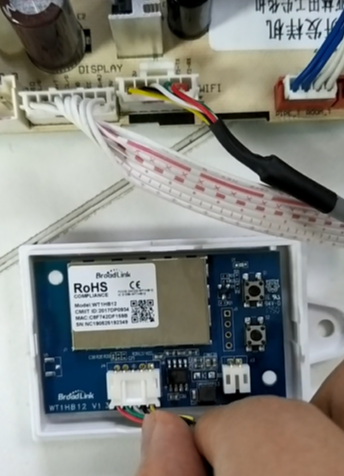 Левая кнопка
WIFI модуль
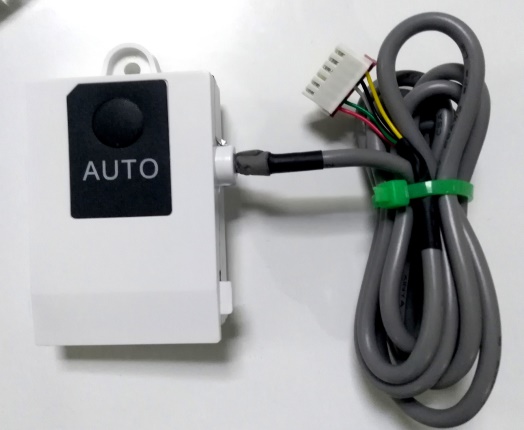 1.WIFI клеммы
2. Открыть крышку
4. Откройте приложение “AC freedom”, подключитесь к сети Wi-Fi и нажмите кнопку “начать настройку”. 
5. Нажимайте “левую кнопку” около 8 секунд, пока не загорится “зеленый свет”.
6. Направив пульт управления кондиционером на внутренний блок нажмите кнопку «Health» 8 раз в течении 10 секунд.
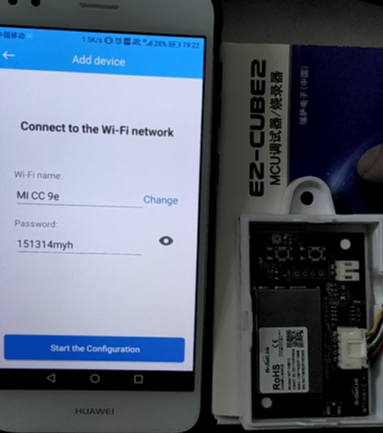 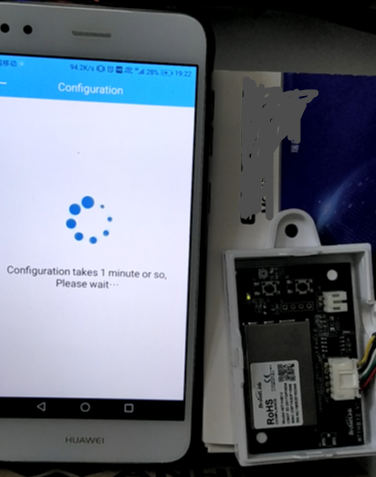 1. Ввод пароля WIFI
Левая кнопка
2. Запуск конфигурации
4. Зеленый свет
7. Во время настройки “зеленый свет” будет быстро мигать
8. При успешной  конфигурации : через несколько секунд “зеленый свет” будет медленно мигать
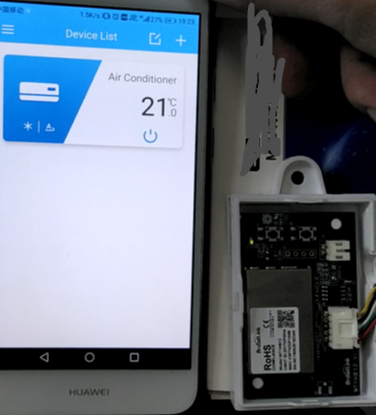 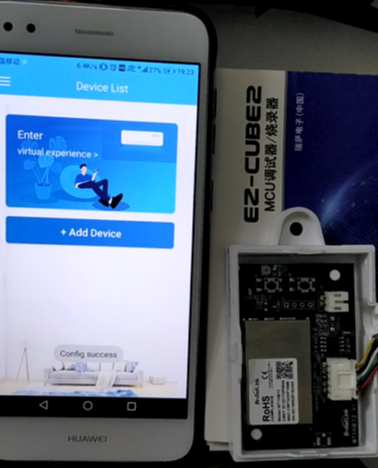 Информация о внутреннем блоке
Успешная настройка